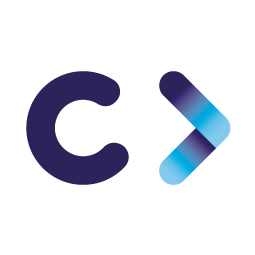 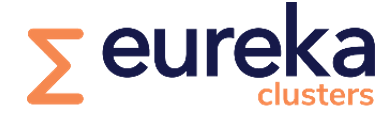 CELTIC-NEXT Proposers Brokerage Day
24th February 2025, Barcelona
Pitch of the Project Proposal
Wi-Excellence
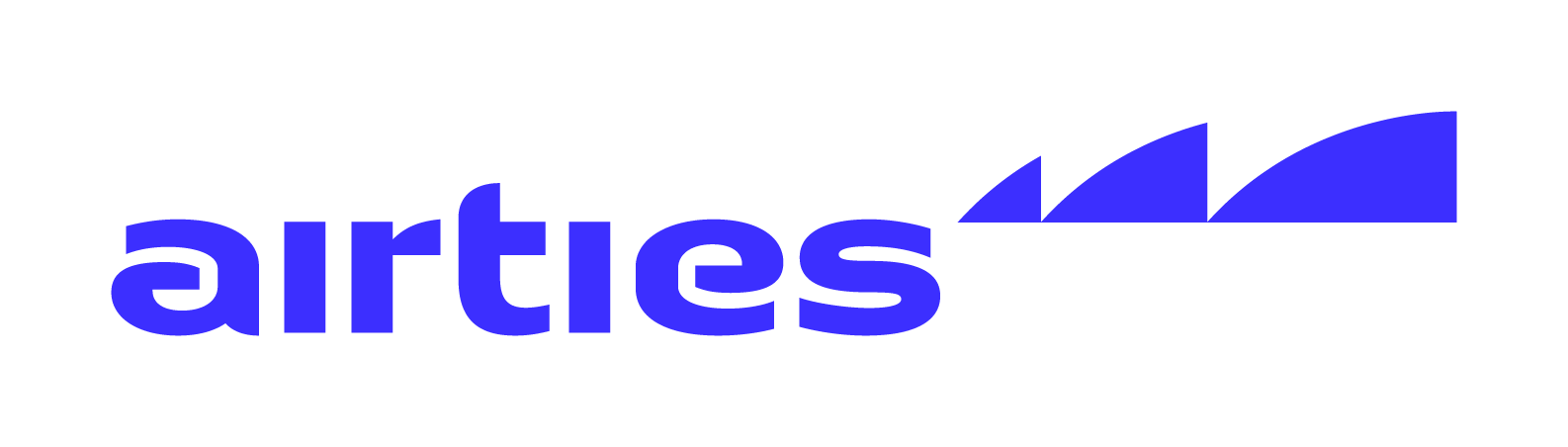 Mehmet Şükrü Kuran, Airtiessukru.kuran@airties.com
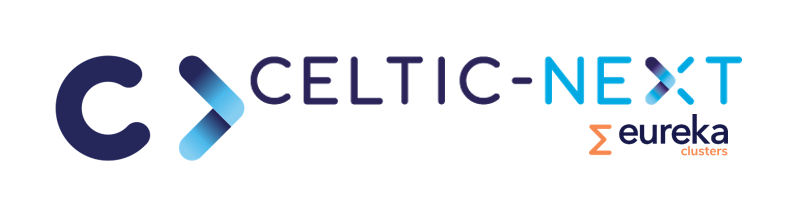 Teaser
What do I gain from this?
Quantitatively evaluating QoS-sensitive-application-experience of end-users,  finding root cause of bad experience in the networking pipeline (i.e., Wi-Fi & FWA), and proposing cures to alleviate these problems.

What is your value proposition?
Measuring end-user experience, pinponting the problem, and proposing solutions

Why should I care?
As an ISP or application vendor, if you want to increase end-user experience and reduce churn of customers
2
www.celticnext.eu                                         Wi-Excellence,  Mehmet Şükrü Kuran, Airties, sukru.kuran@airties.com
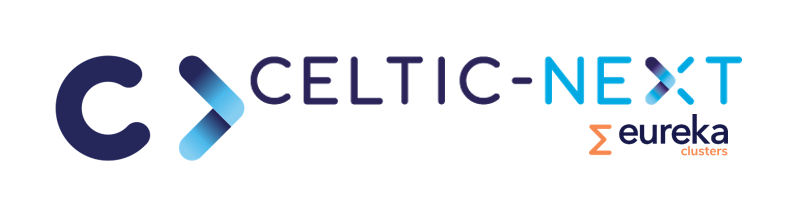 Organisation Profile
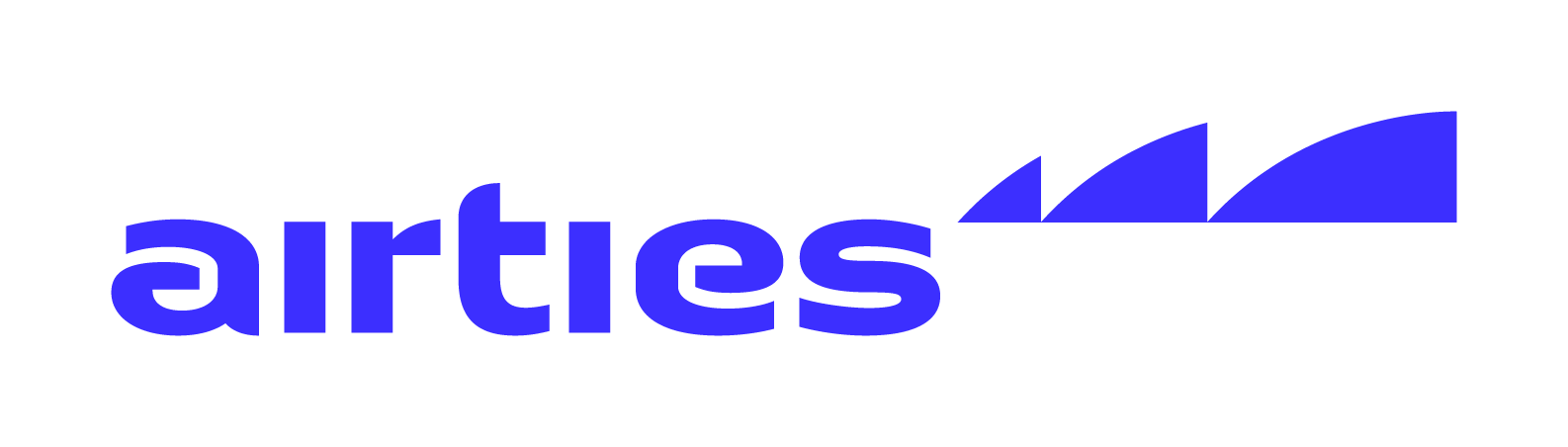 Airties provides managed Wi-Fi solutions for the Tier 1 Internet Service Providers (ISPs) across the globe. 

Currently, Airties integrates into and remotely manages more than 35 million home Gateways mostly in USA and Europe. 

Airties’ SW solutions optimize Wi-Fi connections and home networks, leading optimized user experience. 

Airties utilizes AI-powered methods for optimization of home networks.
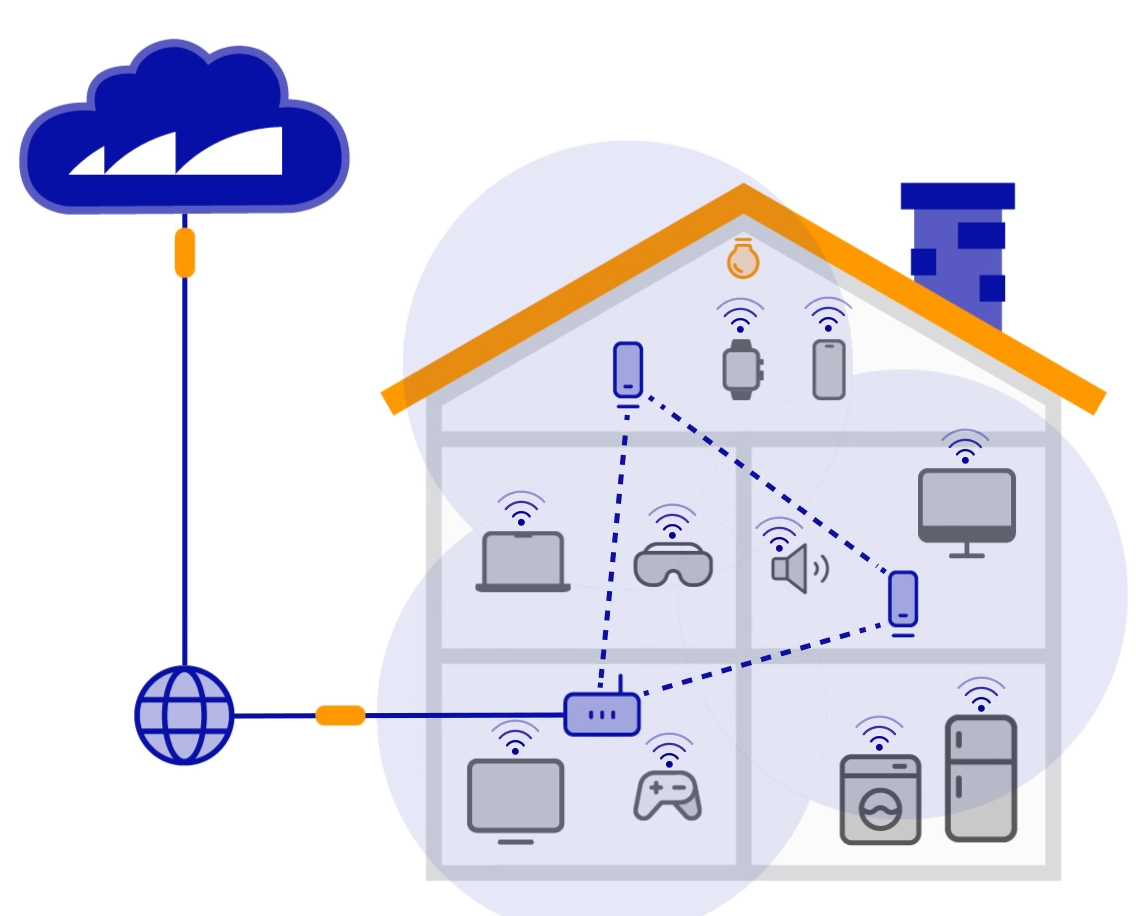 3
www.celticnext.eu                                         Wi-Excellence,  Mehmet Şükrü Kuran, Airties, sukru.kuran@airties.com
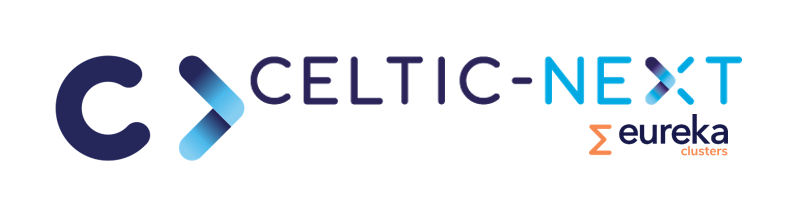 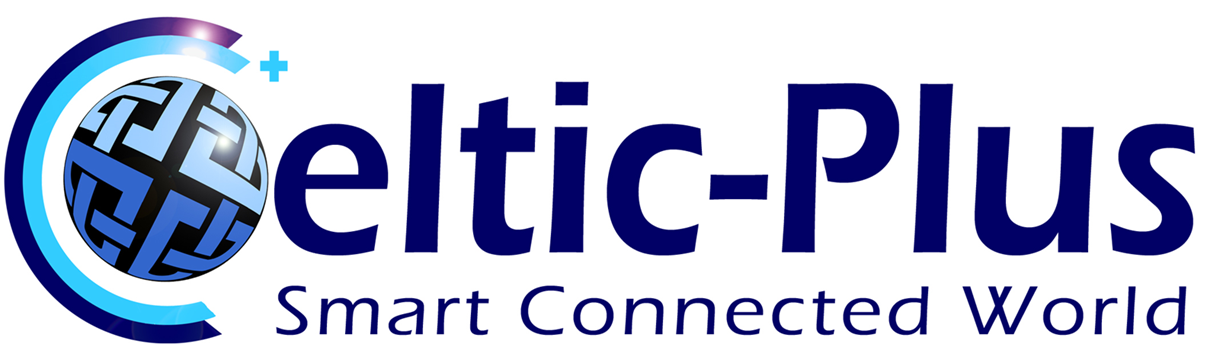 Proposal Introduction (1)
Session quality is 65/100
Terrible experience 
Wi-Fi hassome problems
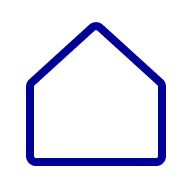 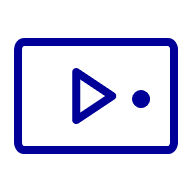 <App quality>
ApplicationServer
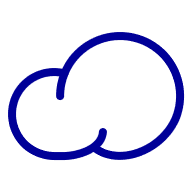 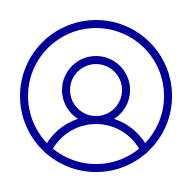 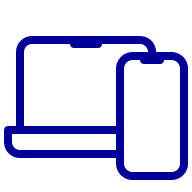 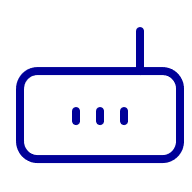 No idea about wireless edge
User running application
Wi-Fi RG
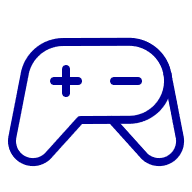 ISP Core network
<Quality, network state, cure>
No idea about app. experience
4
www.celticnext.eu                                         Wi-Excellence,  Mehmet Şükrü Kuran, Airties, sukru.kuran@airties.com
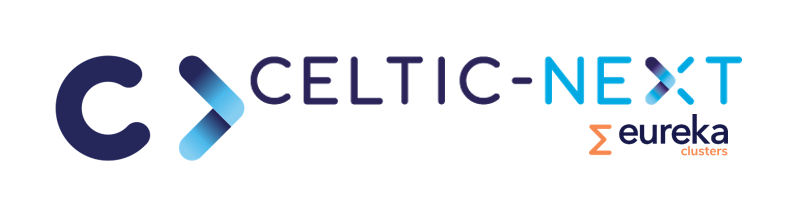 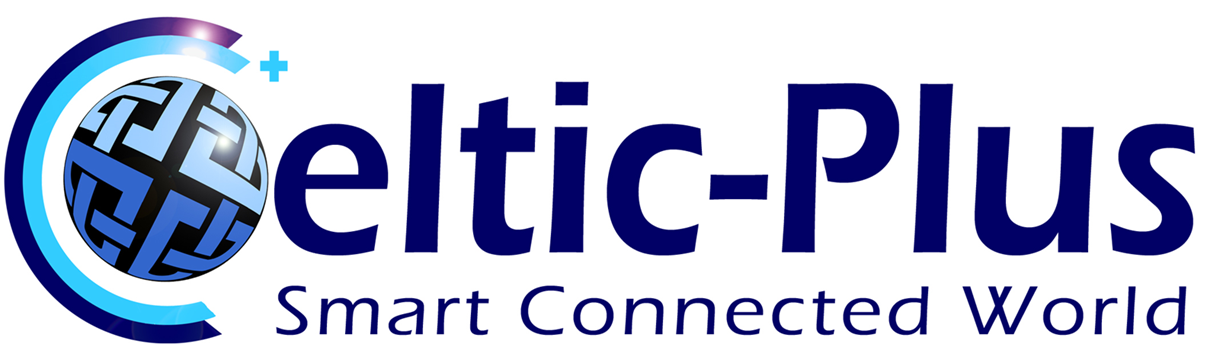 Proposal Introduction (2)
A framework for quantitavely measuring application QoE using application vendor information, criss-crossing them with wireless edge issues, and proposing cures.

Improved end-user Internet experience, improved end-user QoE on QoS-sensitive applications

Self-healing wireless edge and fixed wireless access that works on quantitative quality data
5
www.celticnext.eu                                         Wi-Excellence,  Mehmet Şükrü Kuran, Airties, sukru.kuran@airties.com
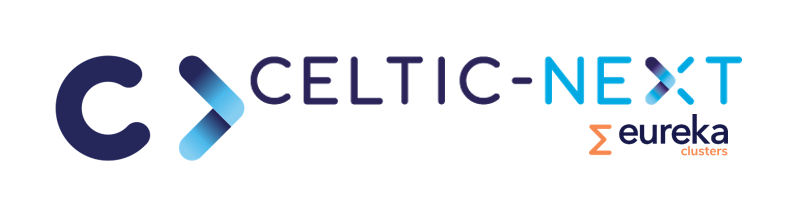 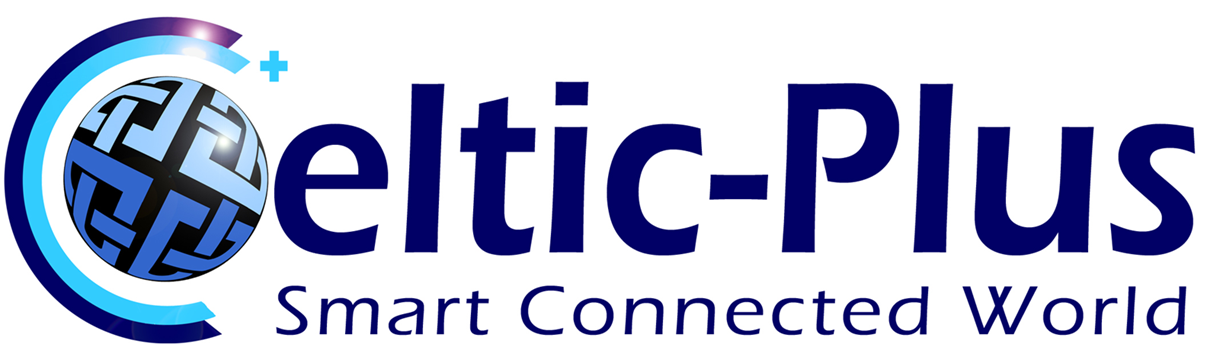 Partners
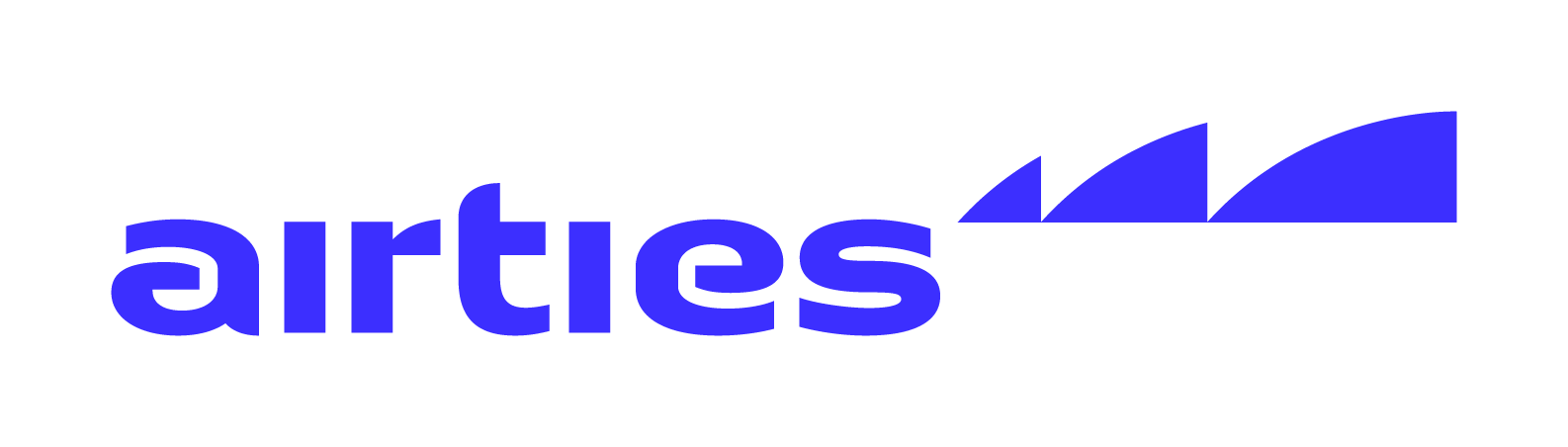 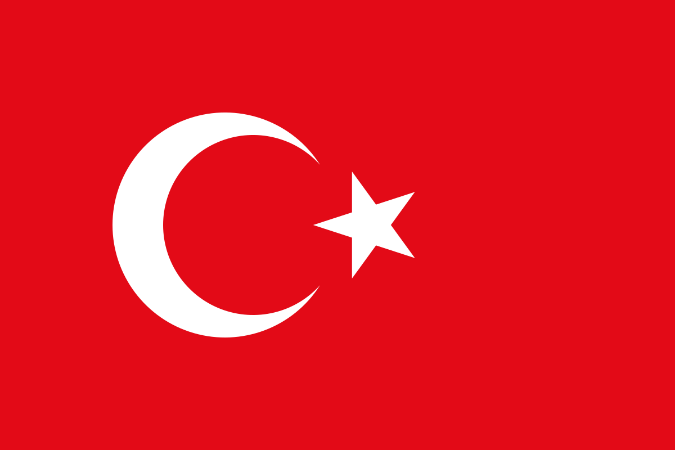 Managed Wi-Fi Solutions
Looking for partners

Application vendors of QoS-sensitive applications
STA vendors for which QoS-sensitive applications are critical
ISPs, Cellular and Broadband operators focusing on QoS/QoE of their customers
Research bodies for evaluating QoS/QoE
6
www.celticnext.eu                                         Wi-Excellence,  Mehmet Şükrü Kuran, Airties, sukru.kuran@airties.com
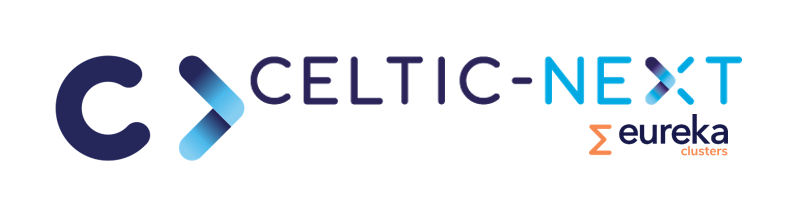 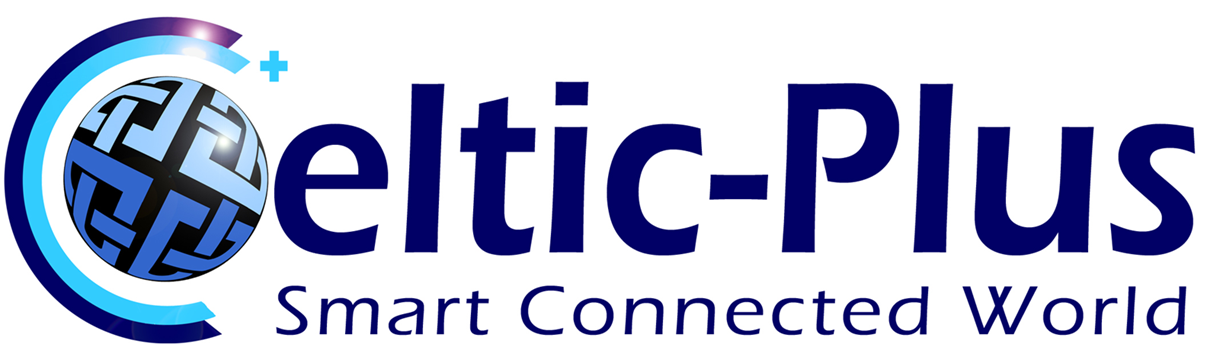 Contact Info
For more information and for interest to participate please contact:


		Mehmet Şükrü Kuran
		sukru.kuran@airties.com
		


Presentation is available via:
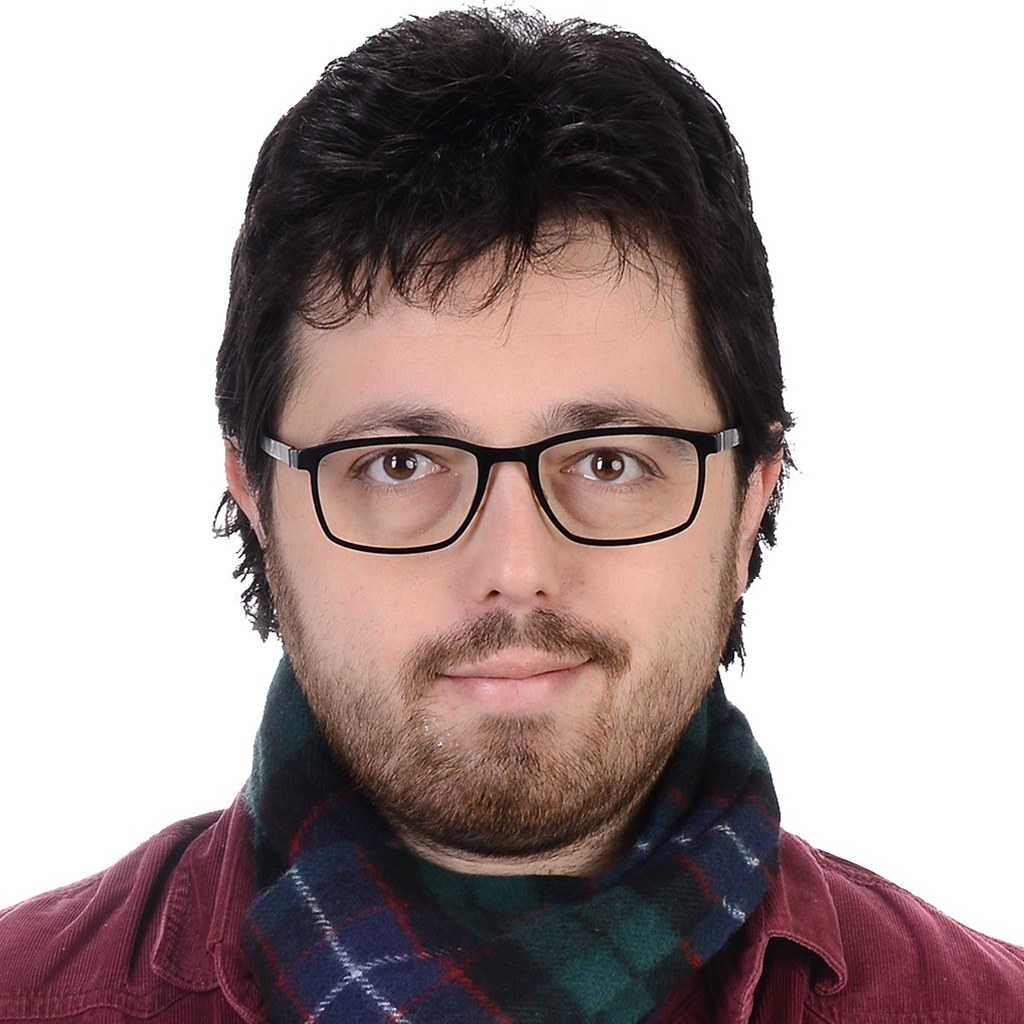 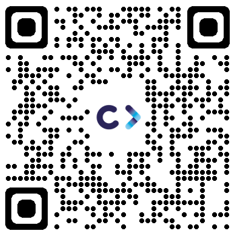 7